Мир глазами историка
Окружающий мир
4 класс
Что такое история?
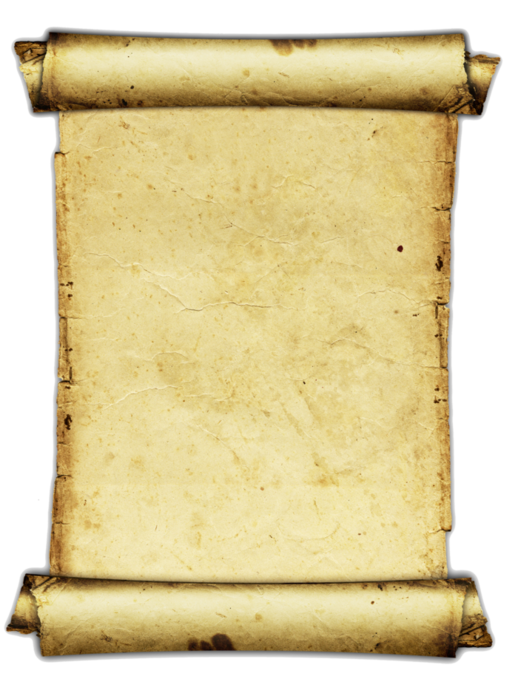 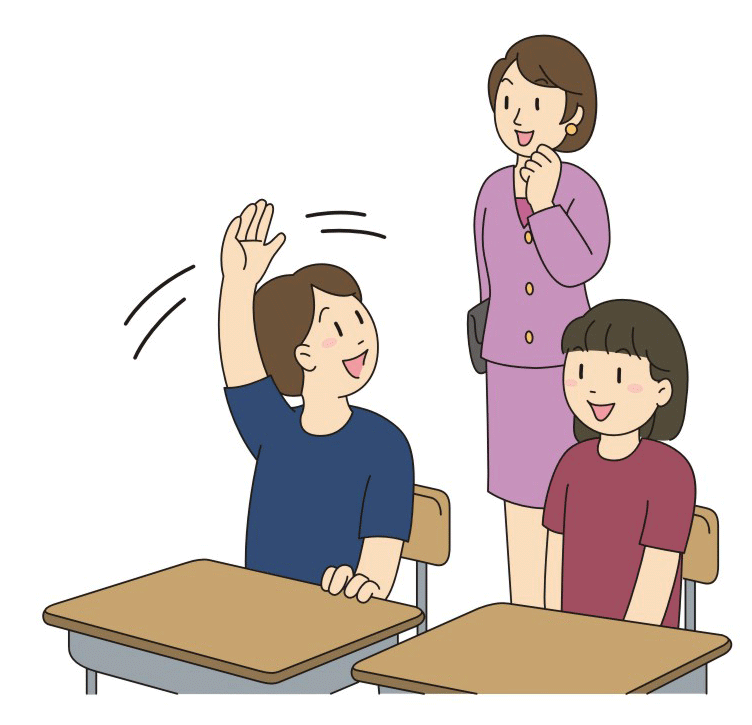 «История» – 
очень древнее 
слово. В переводе 
с греческого языка 
оно означает
«исследование, 
рассказ о событиях прошлого»
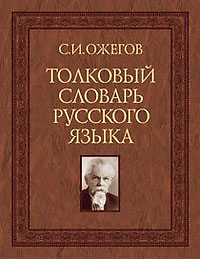 История    – совокупность наук, изучающих  прошлое 
человеческого общества.
Историк – это учёный. Историки изучают прошлое человечества. Основной работой историков является сбор и исследование исторической информации, работа с архивными материалами и документами.
Муза истории Клио
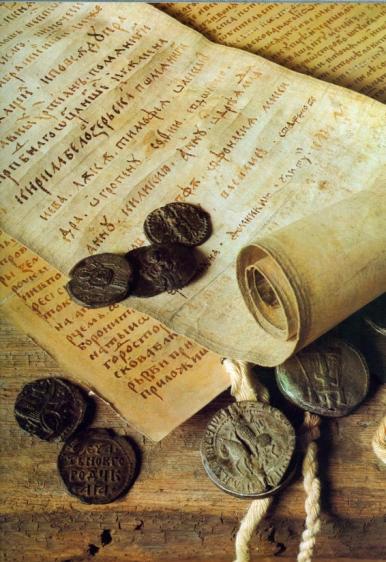 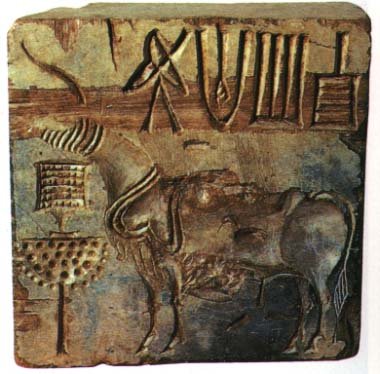 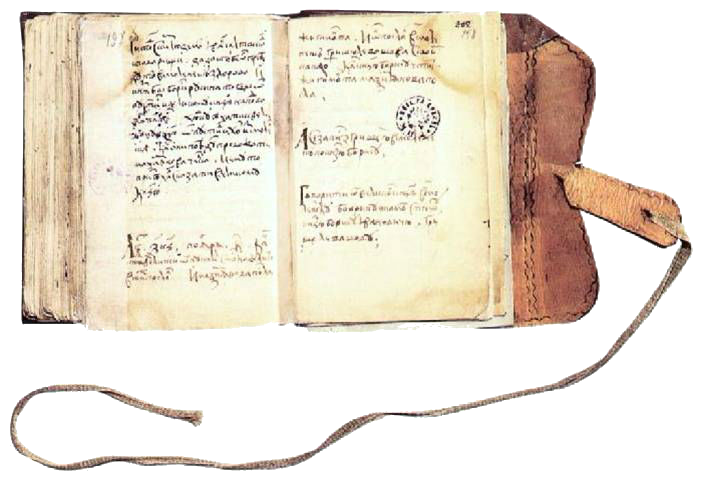 Архив – это хранилище документов. Архивы по-явились у людей с возникновением письменнос-ти. Древнейшие архивы – это хранилища глиня-ных табличек, которые обнаружили археологи при раскопках древних городов.
Исторические источники  -
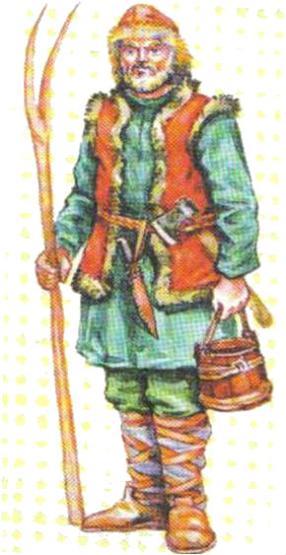 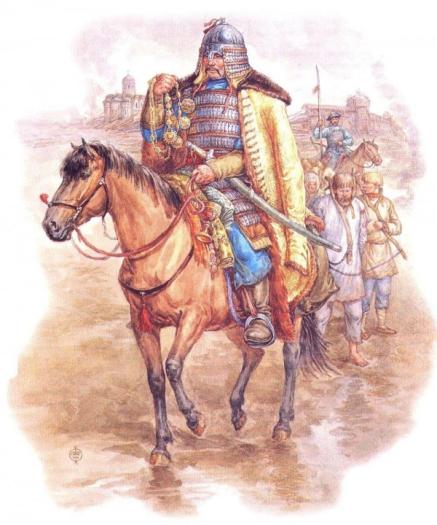 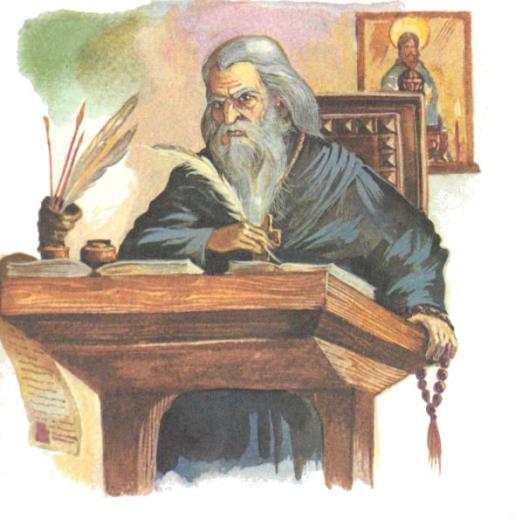 это всё то, что может рассказать нам 
о прошлом людей. Исторические  источники учёные делят на группы: вещественные, устные, письменные, произведения искусства и другие.
Вещественные   источники
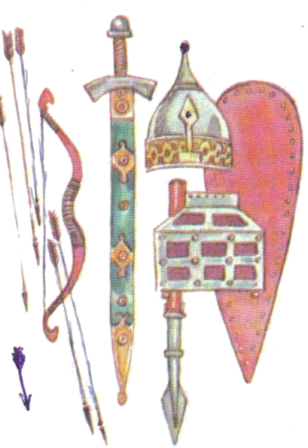 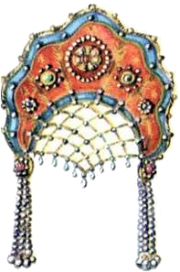 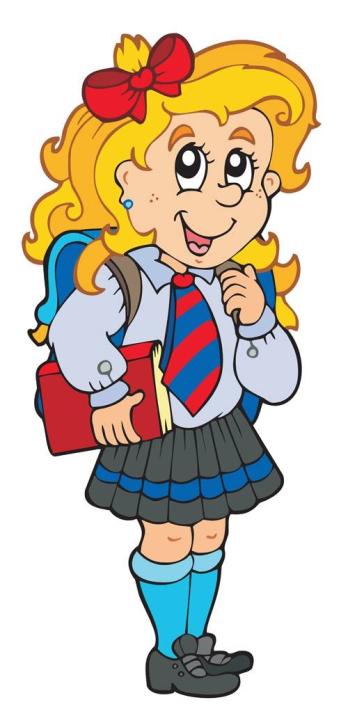 Жилища
Орудия труда
Предметы быта
Одежда
Украшения
Монеты
Оружие
Посуда
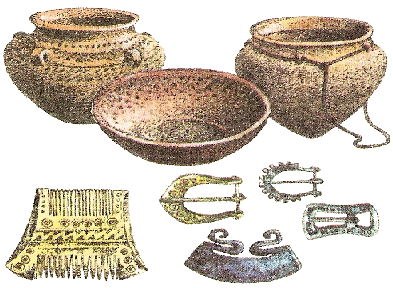 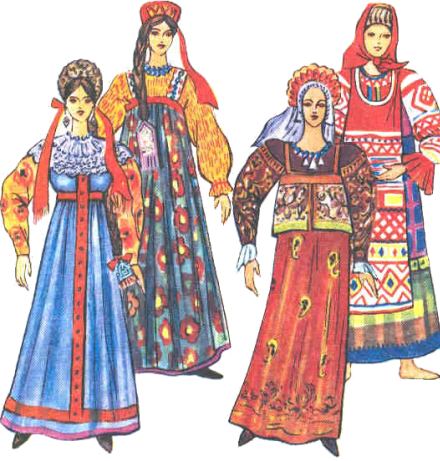 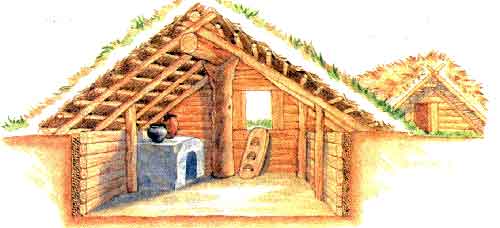 Устные   источники
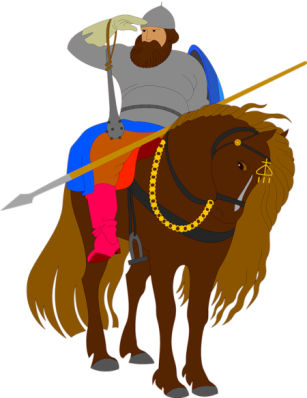 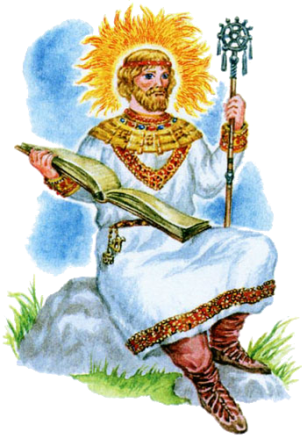 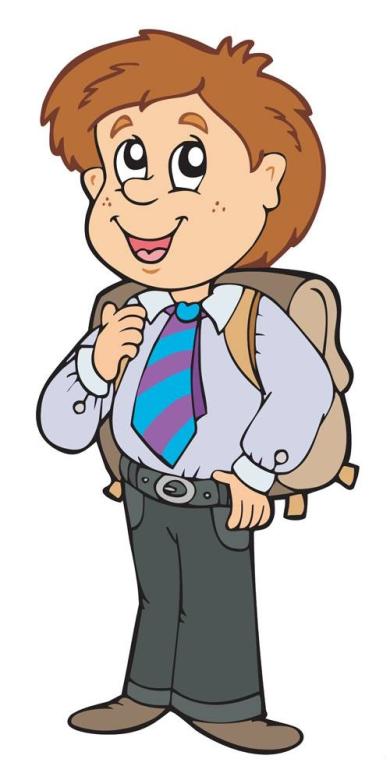 Легенды
Былины
Сказания
Мифы
Песни
Обряды
Пословицы
Поговорки
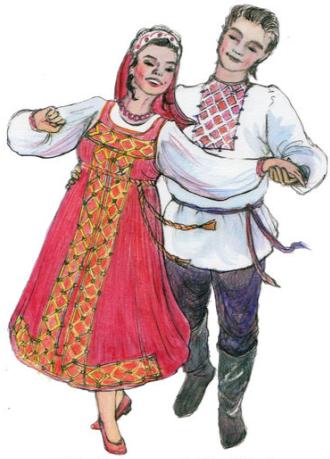 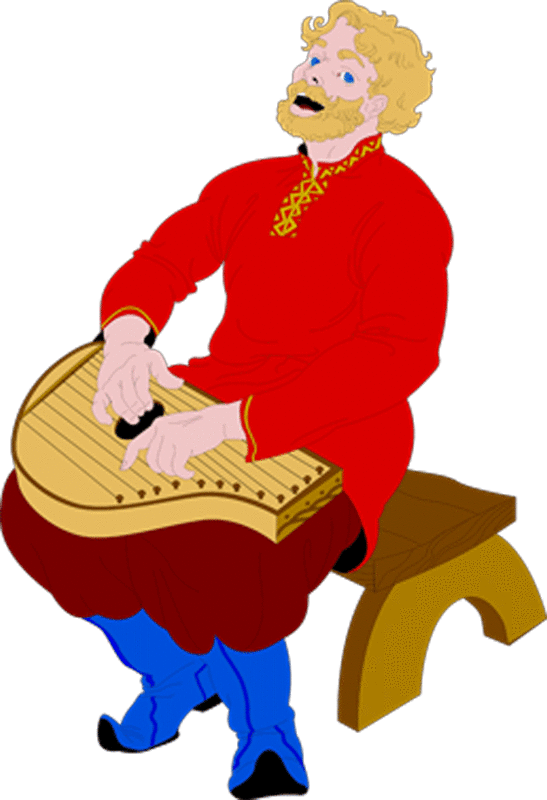 Письменные  источники
Летописи
Папирус
Книги
Указы
Хроники
Газеты
Исторические
сочинения
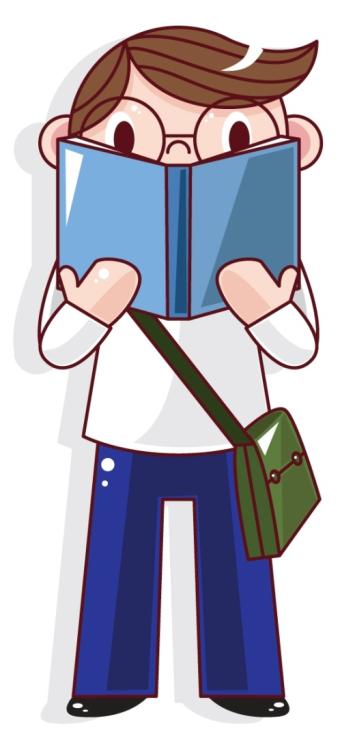 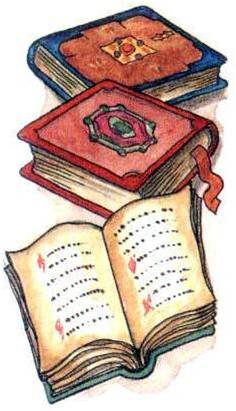 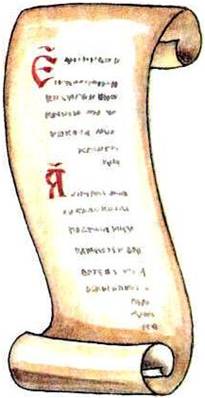 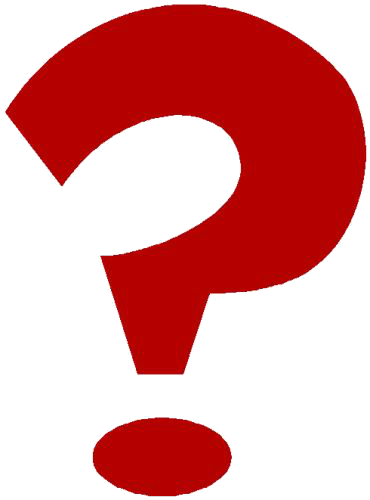 Многие исторические источники были               обнаружены благодаря археологии.
«Архео» (греч.) – древний. Археология – наука, которая узнаёт о прошлом, изучая древние предметы, сооружения. Свои удивительные находки учёные-археологи выкапывают из земли. Поэтому археологию иногда в шутку называют историей, вооружённой лопатой.
Многие предметы старины бережно хранятся в музеях. Первым российским музеем была Кунсткамера (в переводе – «кабинет редкостей»), открытая по приказу Петра I в Петербурге  
	в 1710 году.
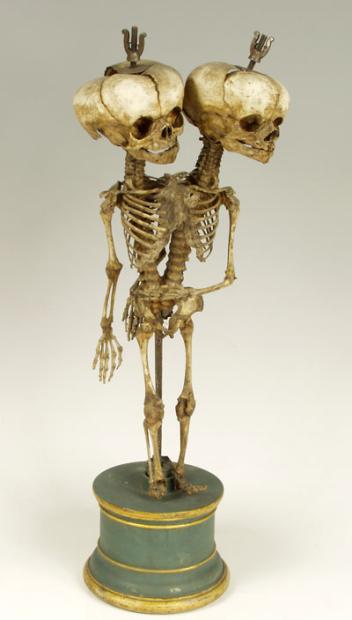 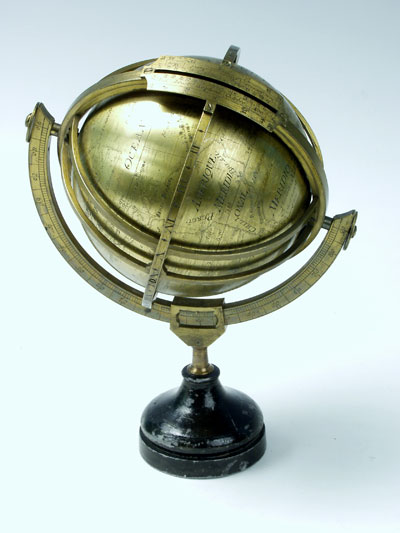 Деревянный 
боевой шлем
Скелет сиамских 
близнецов
Солнечные
часы-глобус
Экспонаты для музея – всевозможные диковинки – привозили из всех уголков России, и даже из-за границы. Они рассказывают нам о том, как выглядели люди из разных стран, каковы их занятия и обычаи.
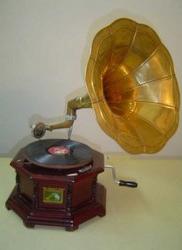 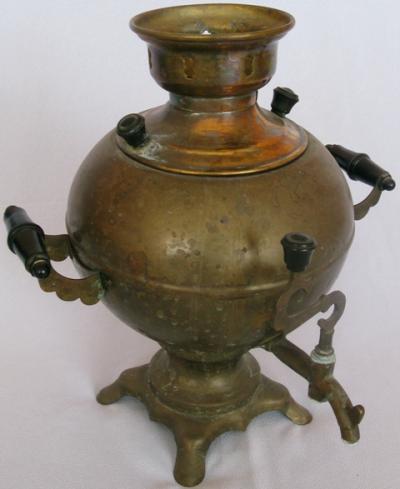 Не только в музеях и архивах хранятся ценные находки. При желании их можно отыскать в каждом доме: старые книги, фотографии, предметы домашнего обихода.                                 Это семейные реликвии.
К сожалению, бывает и так, что памятники старины продолжают гибнуть и в наши дни, а это огромная потеря для нашей культуры.         Мы должны сохранять и беречь те сокровища, которые достались нам в наследство от наших предков.
Подведём итоги:
Что изучает история?
Что называют «историческим источником»?
Какие исторические источники вам известны?
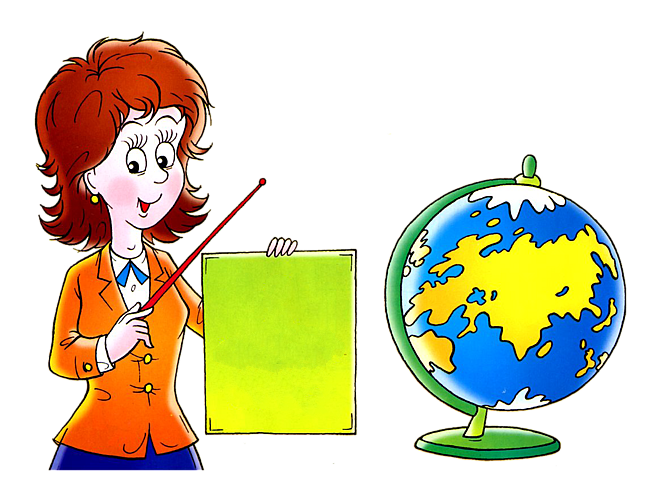 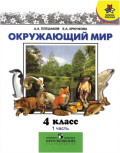 Источники:
http://fotki.yandex.ru/users/aledremov/view/454035/
http://900igr.net/fotografii/istorija/Istorija-russkoj-armii/010-Istorija-russkoj-armii.html
http://www.nkj.ru/forum/forum11/topic12536/messages/message126527/
http://botinok.co.il/node/44657 
http://news.siona.ru/science/id_57025/
http://mukhacheva.ucoz.ru/index/slovari/0-8
http://www.goodclipart.ru/index.php?clipart_id=93512
http://lisyonok.ucoz.ru/load/5-1-0-83
http://wolfland-clan.com/page/5/
http://www.liveinternet.ru/users/saf-olesya/post151746899/
http://kinderrazukraski.ru/risunok-o-sadko.html
http://www.playcast.ru/communities/skaz/?act=news&id=10534&action=direct
http://dshinsi2012.net/russkiy-narodniy-sarafan.html
http://www.russisch-fuer-kinder.de/de_start/risunki/kultur/bilder.php?strDir=./set2/&strBig=gross/&Bild=bild01.jpg&nLupe=&PHPSESSID=42471bfc45a68f7c533bf54044ab13d4
http://jeansjeans.net.ua/odejda-drevnih-slavyan.html
http://900igr.net/prezentatsii/istorija/Drevnie-bogi/011-Koljada.html
http://900igr.net/kartinki/istorija/Slavjanskaja-kultura/014-Kirill-kotoryj-s-malykh-let-projavil-bolshie-sposobnosti-i-v.html
http://www.baby.ru/blogs/post/48316870-597125/
http://detirisuyut.ru/professii-v-kartinkah-dlya-detey-besplatno.html 
http://www.litmir.net/br/?b=112804
http://pochemuha.ru/pochemu-novgorodcy-pisali-berestyanye-pisma
http://users.livejournal.com/_devol_/201596.html
http://www.rescuearcheo.ru/Fontanka_raskopkii_1.htm
http://ru.wikipedia.org/wiki/%CA%F3%ED%F1%F2%EA%E0%EC%E5%F0%E0
http://www.kidstaff.com.ua/tema-1434701.html
http://fotki.yandex.ru/users/lidakolk/view/258129/
http://www.avito.ru/items/sankt-peterburg_bytovaya_tehnika_raritetnaya_shvejnaya_mashina_zinger_germaniya_30130798
http://www.aladean.com/antique-reproduction-products.htm
http://osinform.ru/14320-jetnograficheskijj-prazdnik-nasledie-predkov.html
http://market.rbc.ua/ua/knyzhky/mystecztvo-ta-kultura/obrazotvorche-mystecztvo/price-up/p14
Панова 
Оксана Владимировна
учитель 
начальных классов 
МАОУ «Гимназия №4»
г. Великого Новгорода
Персональный сайт:
  http://www.panowa-ox.narod.ru/
           
            E-mail: panowa.ox@yandex.ru
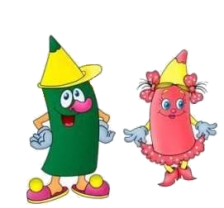